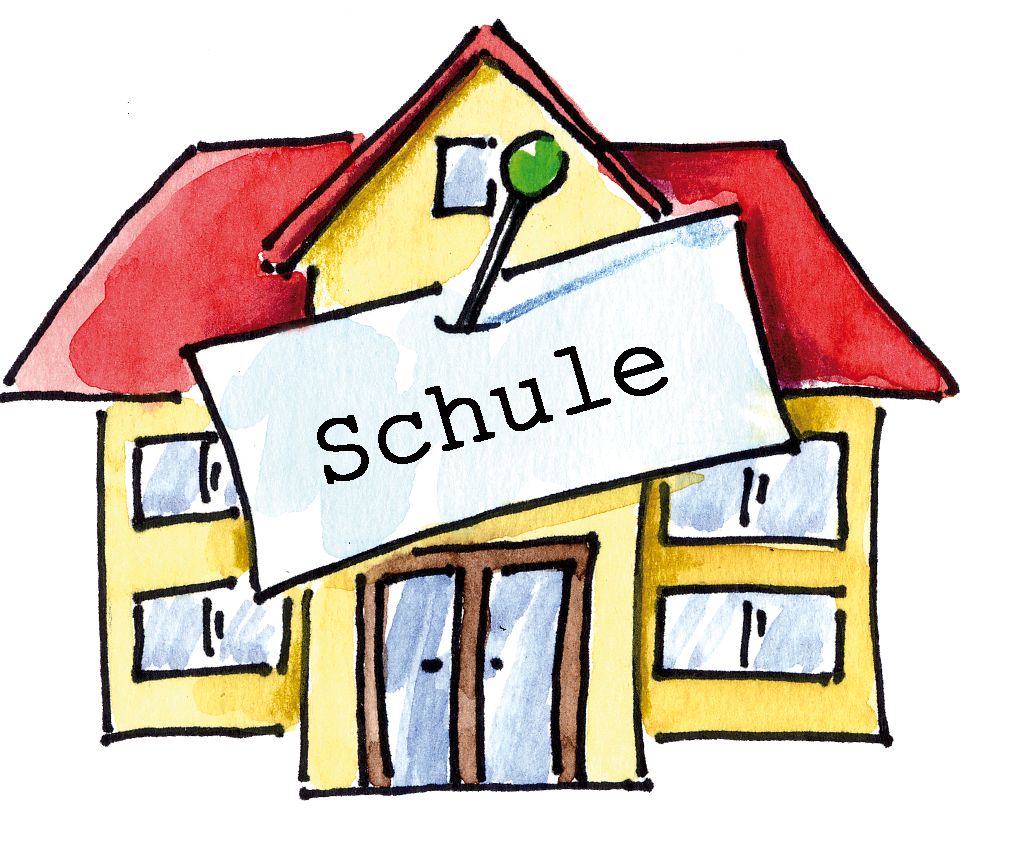 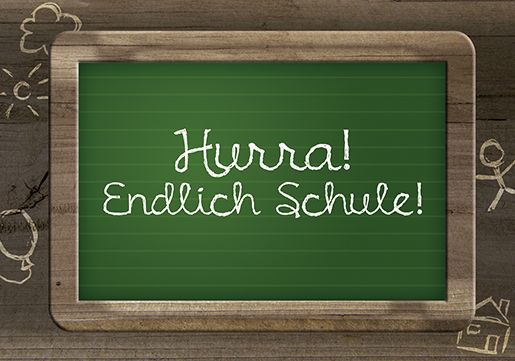 Machen wir einen Kreis
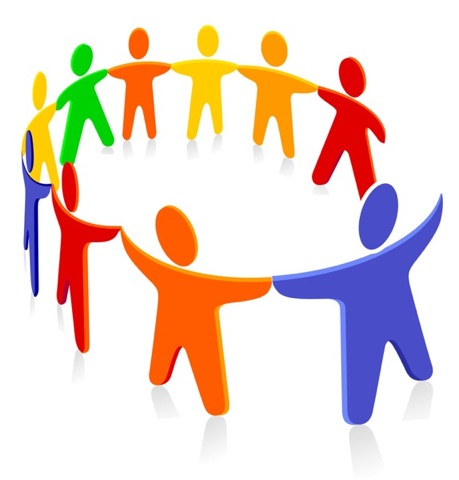 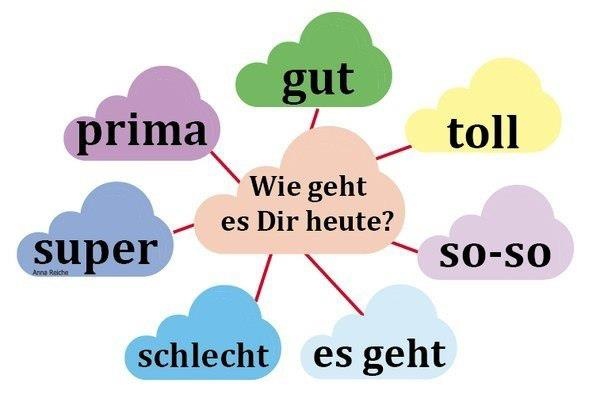 Beantwowten Sie bitte die Fragen!
Der wie vielte ist heute?

Wer fehlt heute?

Wie ist das Wetter heute?

Wie heisst unser Thema? Warum is es wichtig dieses Thema gut zu erlernen?
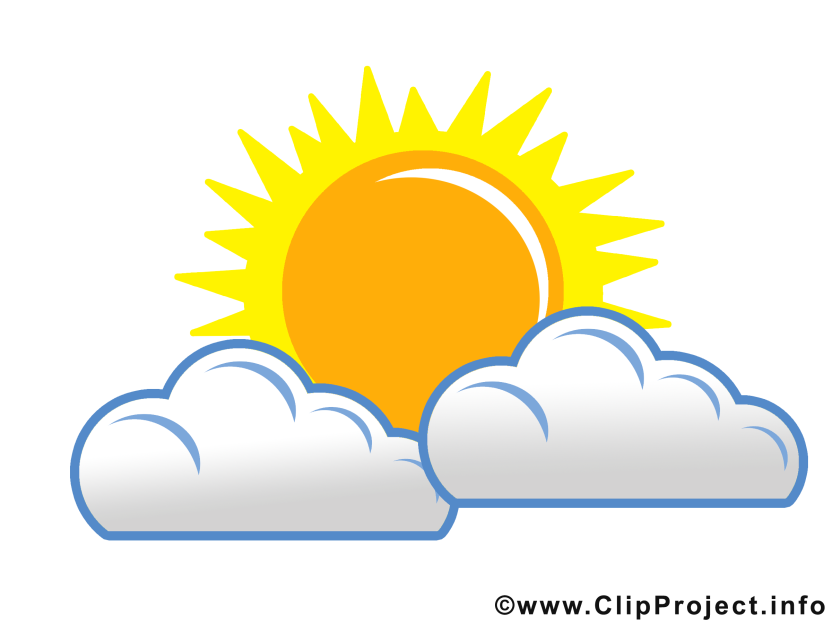 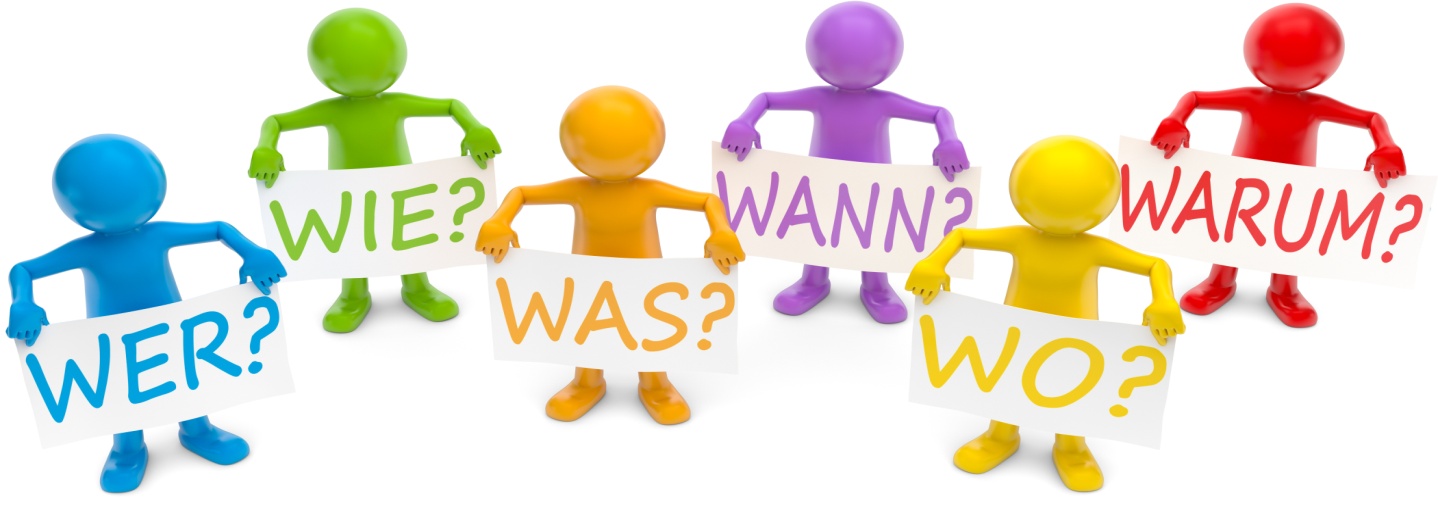 Mundgymnastik
Ach wir Schuler haben es schwer!
Jeden Tag zur Schule gehen!
Lernen, lernen, immer lernen,
Jeden Tag die Lehrer sehen.
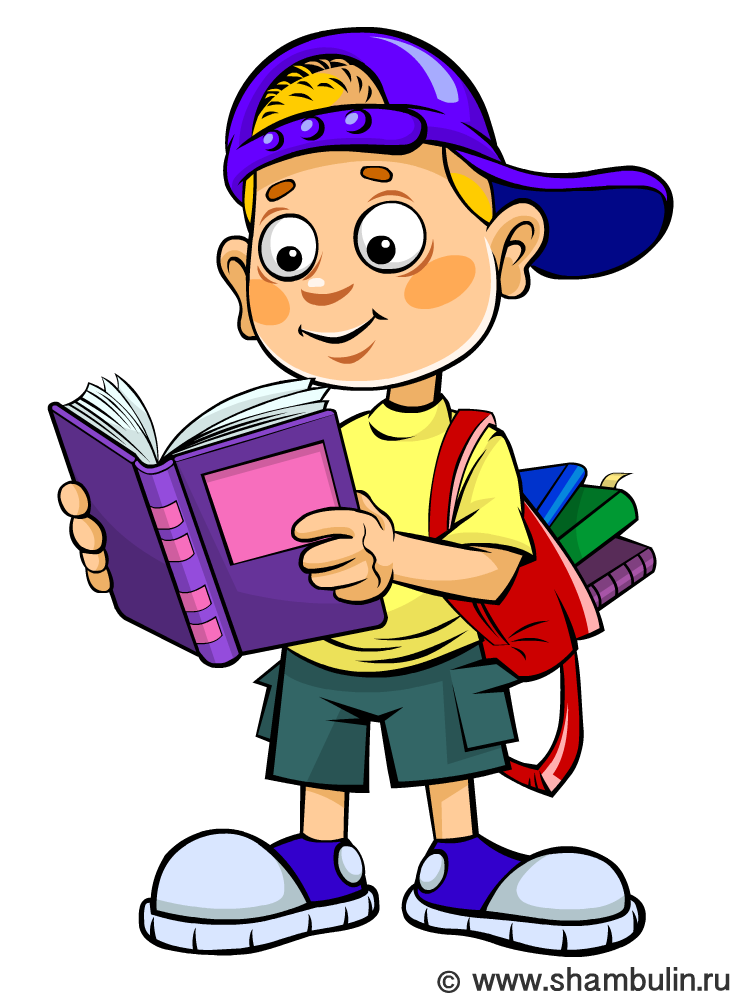 Schneelawine
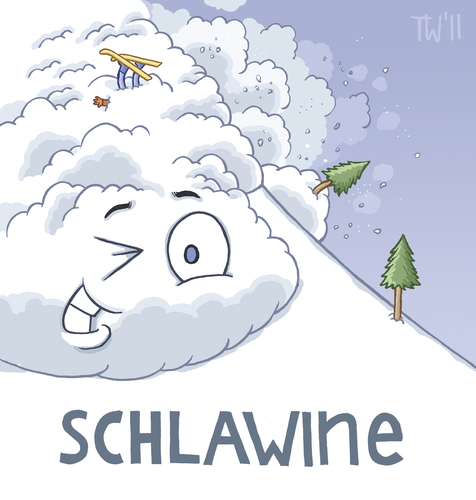 Korrigieren wir die Fehler!
Pruefen wir die Hausaufgaben!
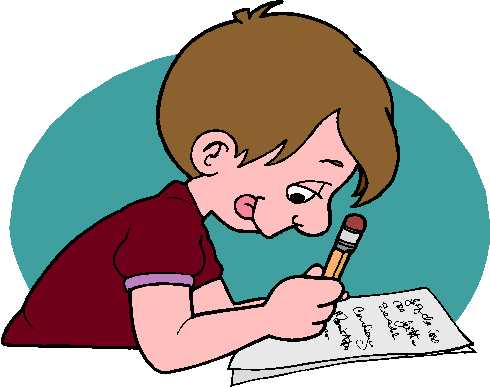 Neue Vokabeln
Wiederholen wir Grammatik
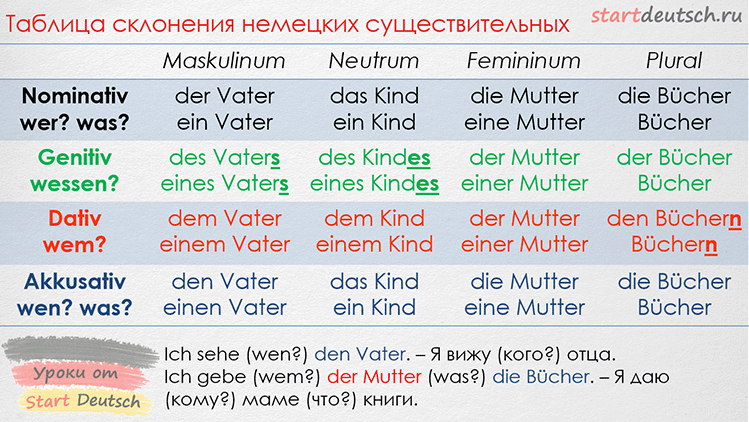 Schlagen Sie die Buecher auf der Seite 38, Uebung 4
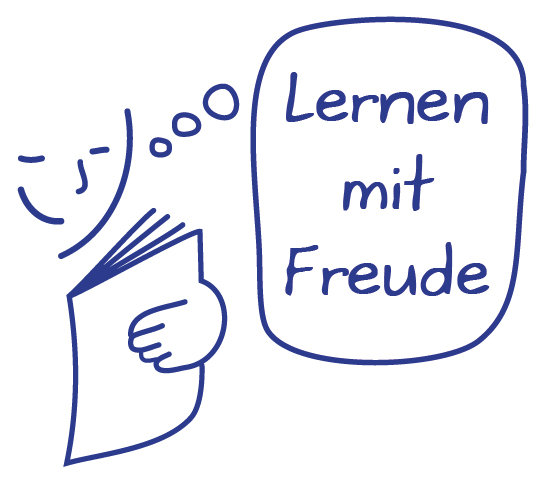 Woraus konnen wir die Schule nicht vorstellen?
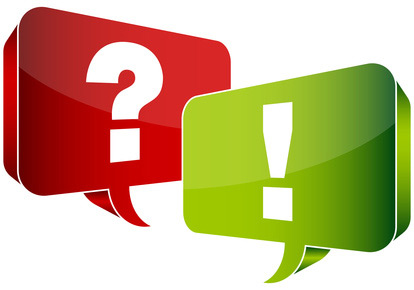 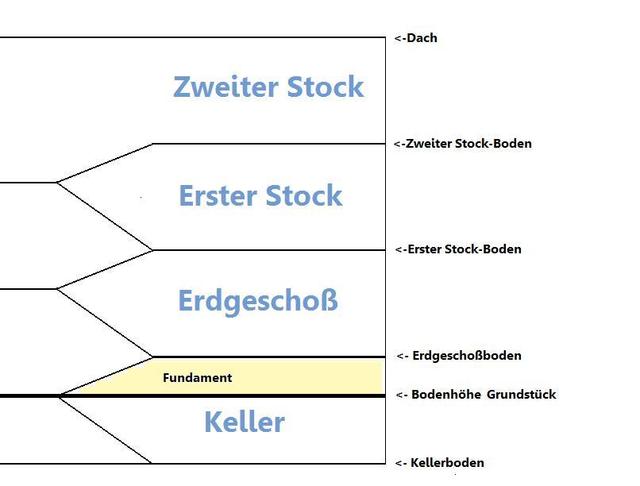 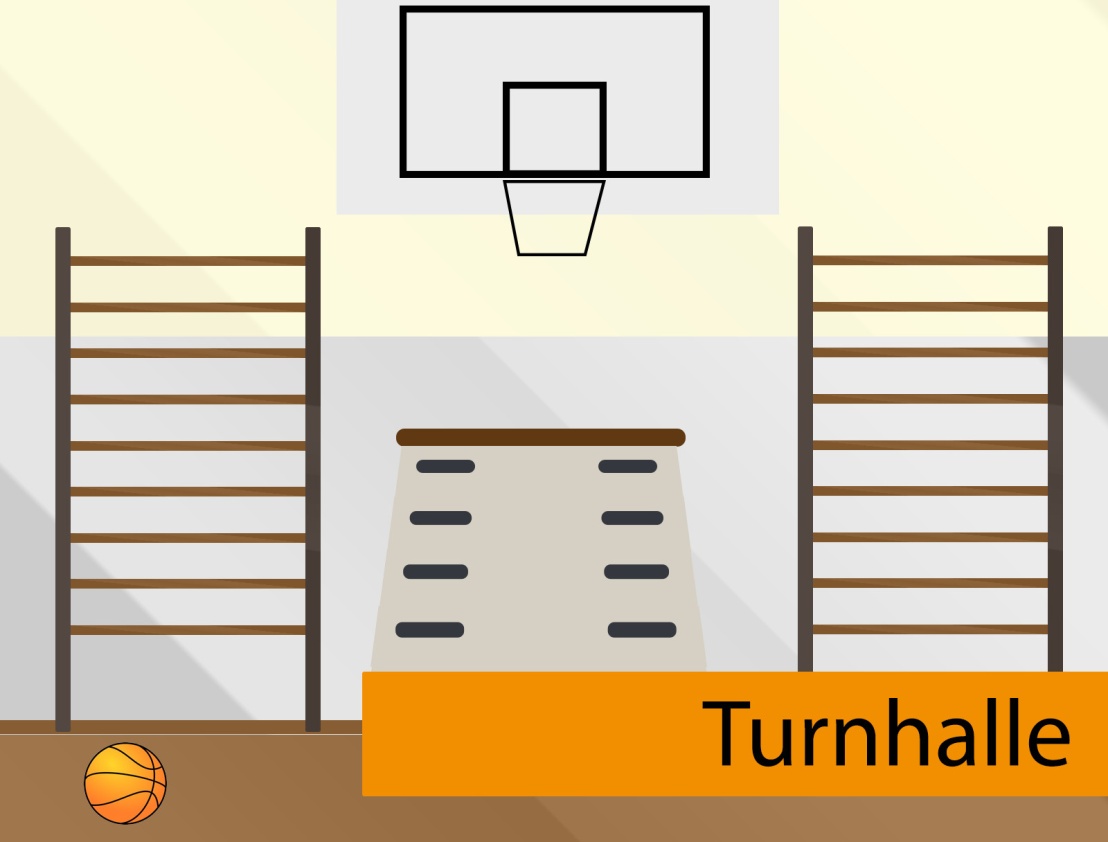 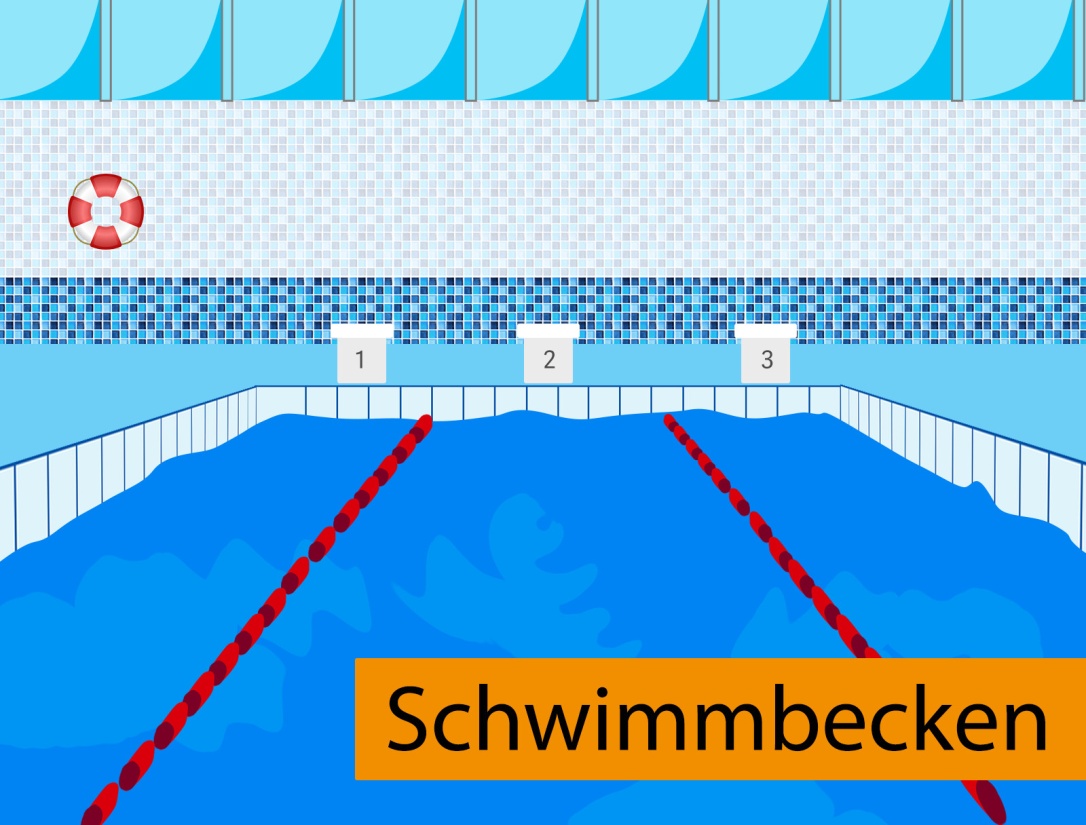 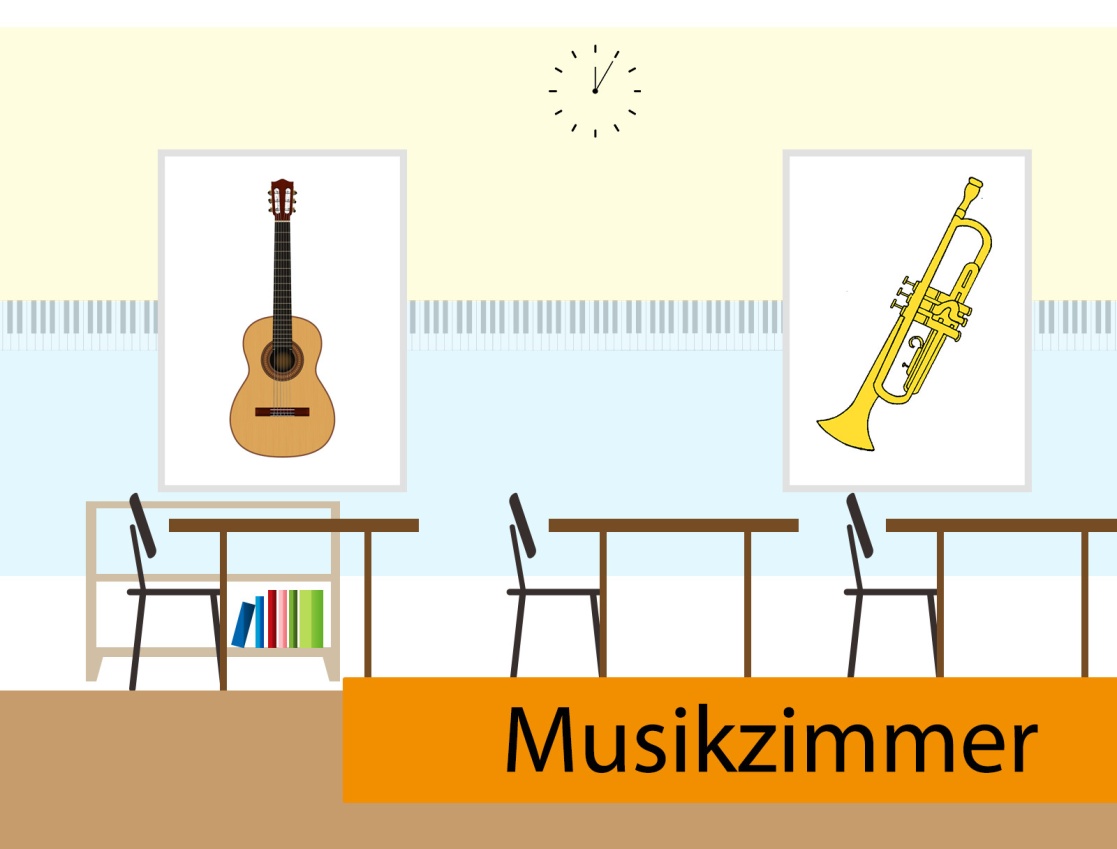 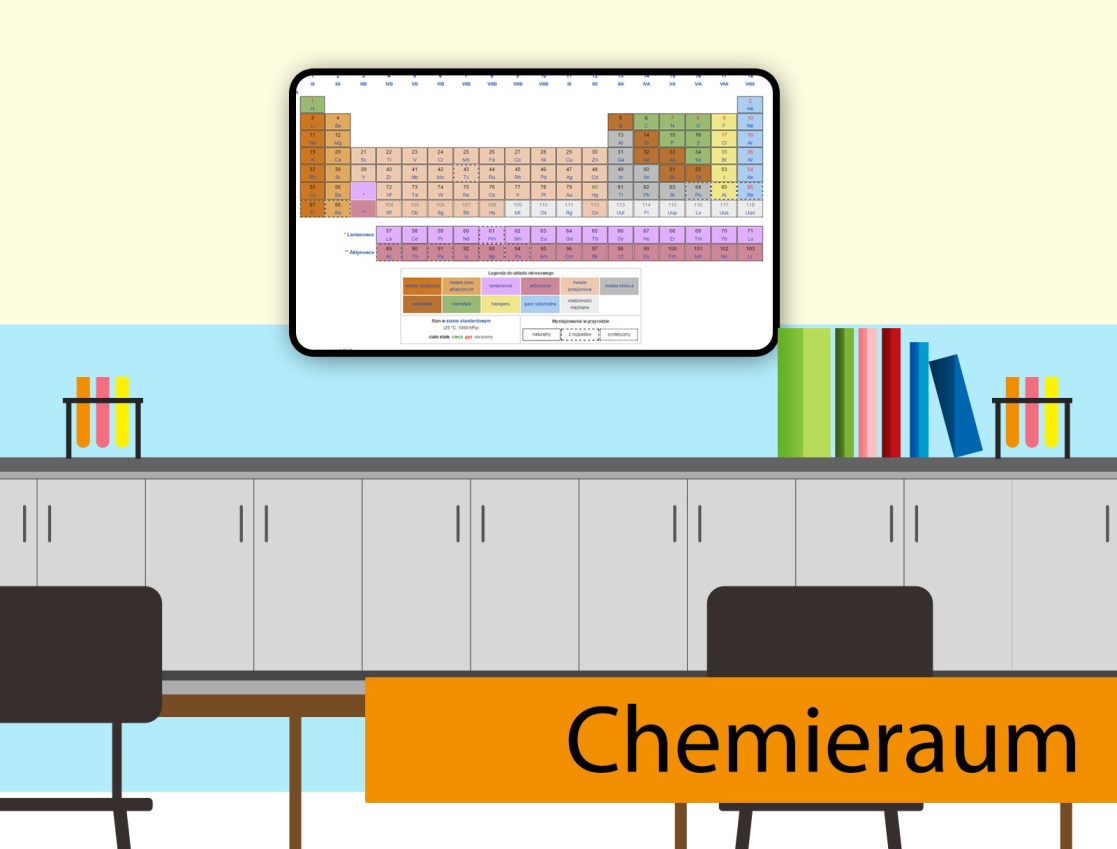 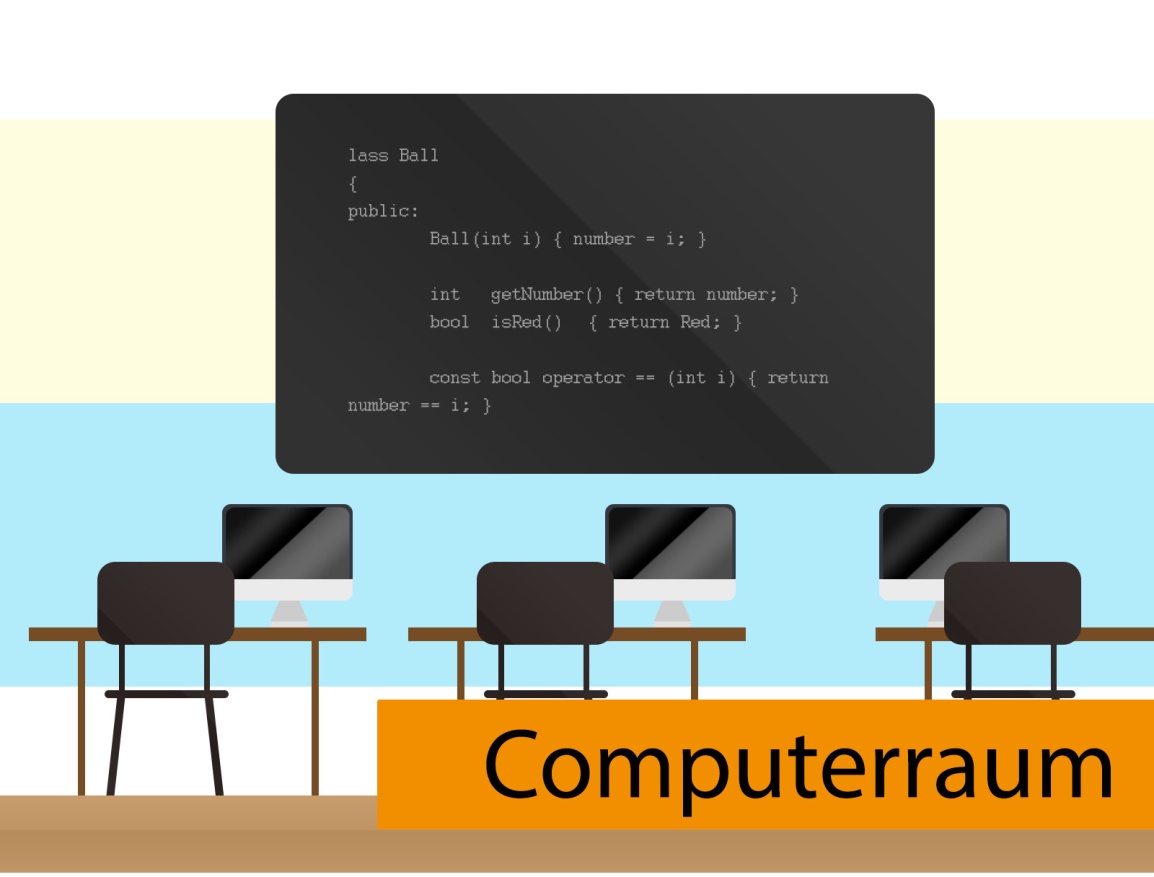 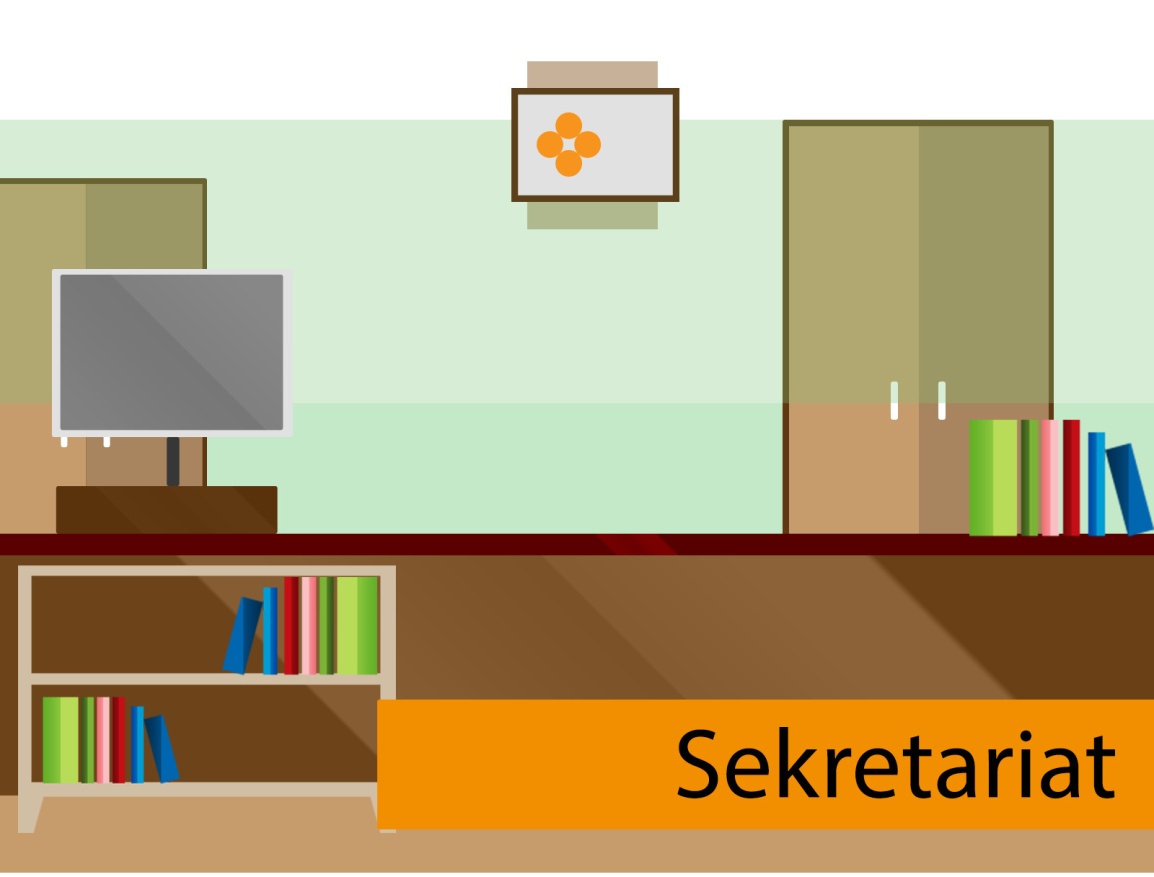 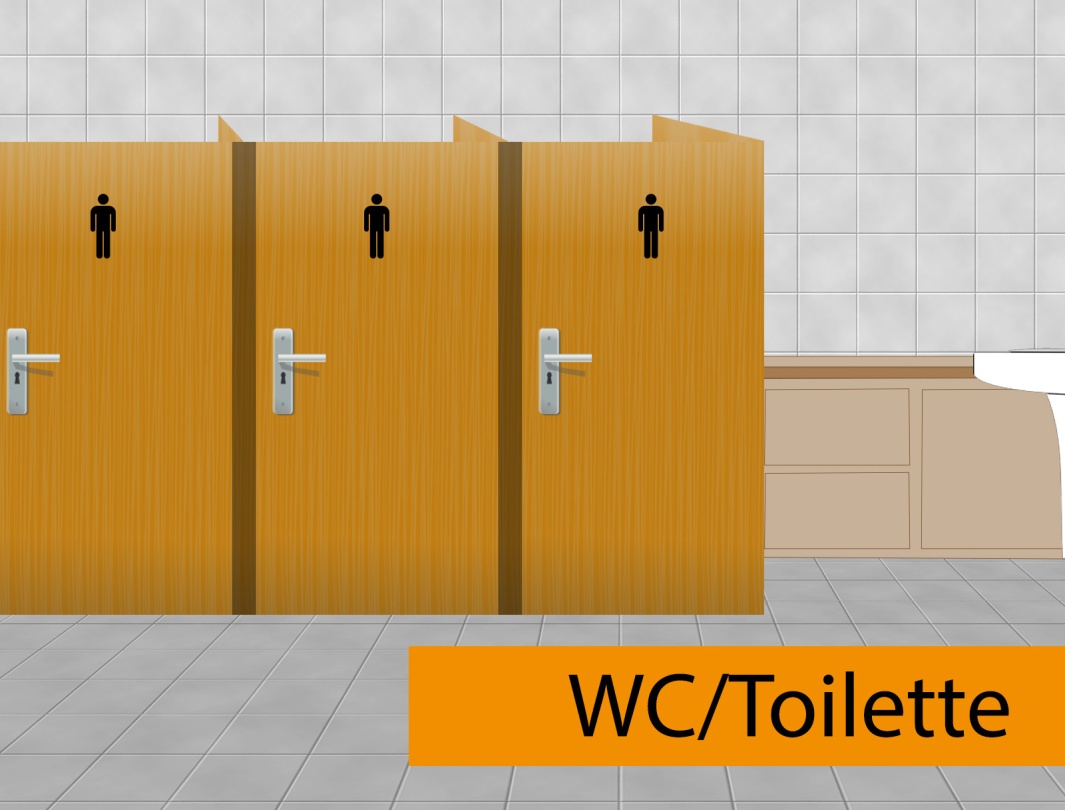 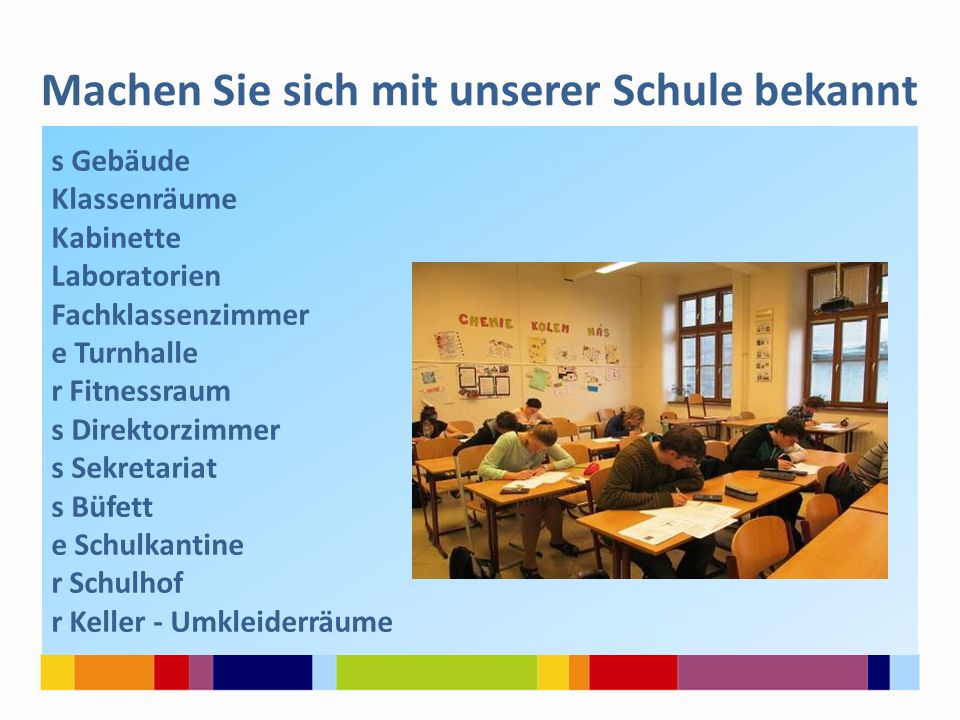 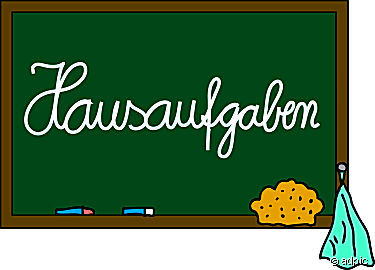 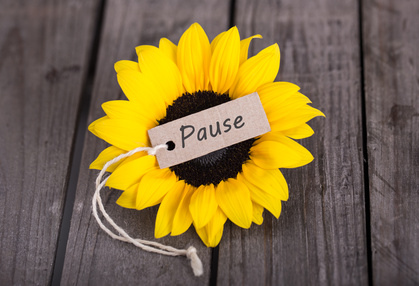